MATERIAL UTILIZADO PARA PROMOCIONAR EL DÍA MUNDIAL DEL RIÑÓN
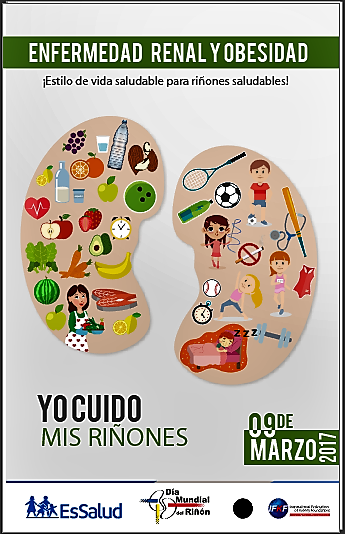 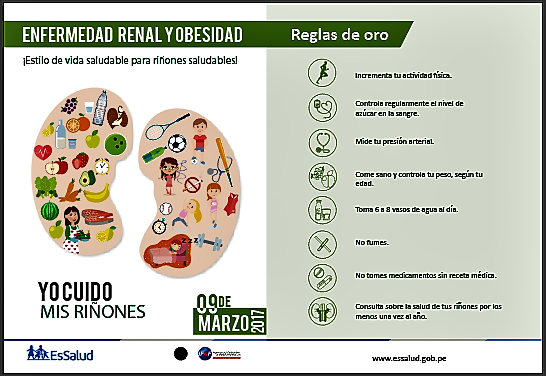 Afiches, Volantes, Pasacalle
Pasacalle por el Día Mundial del Riñón
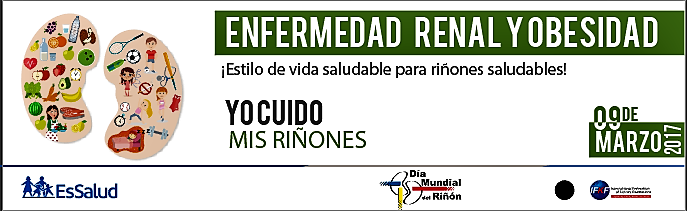 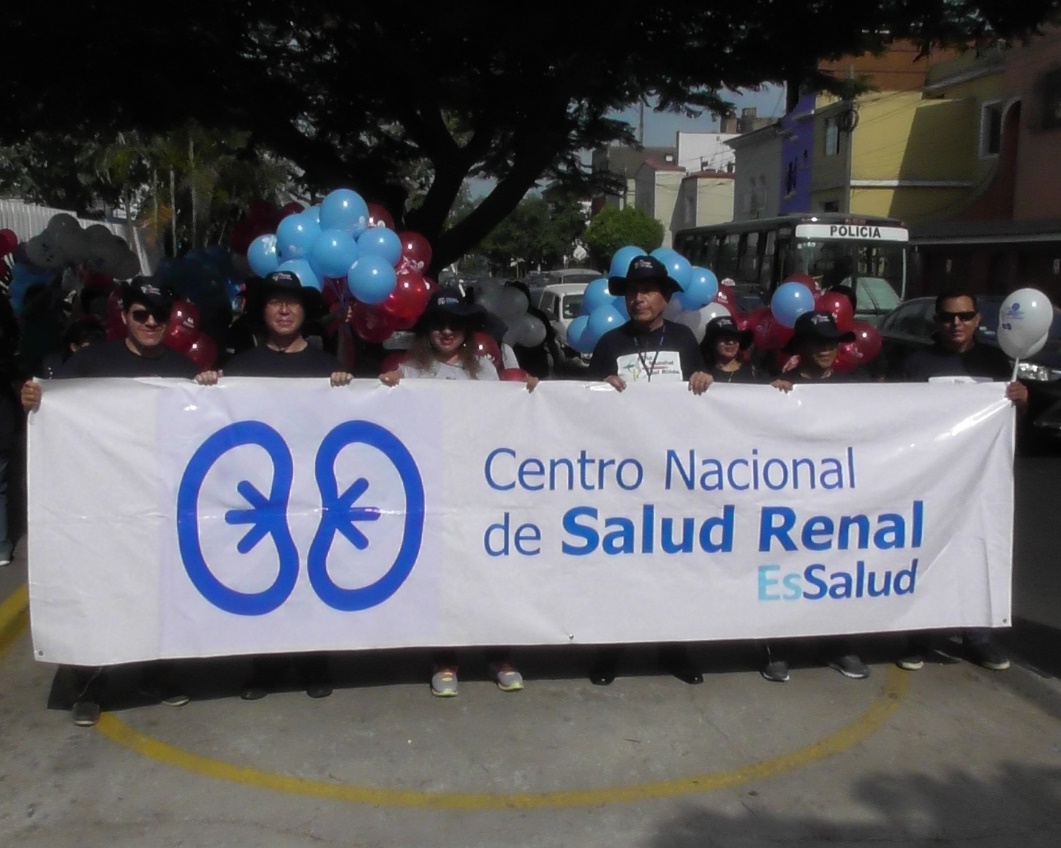 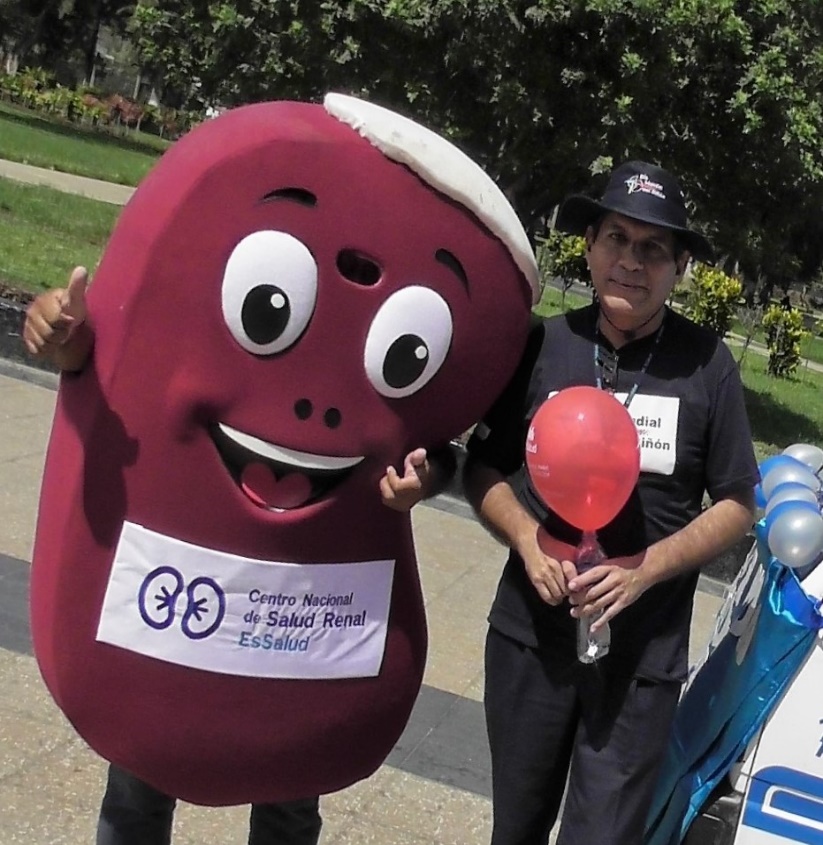 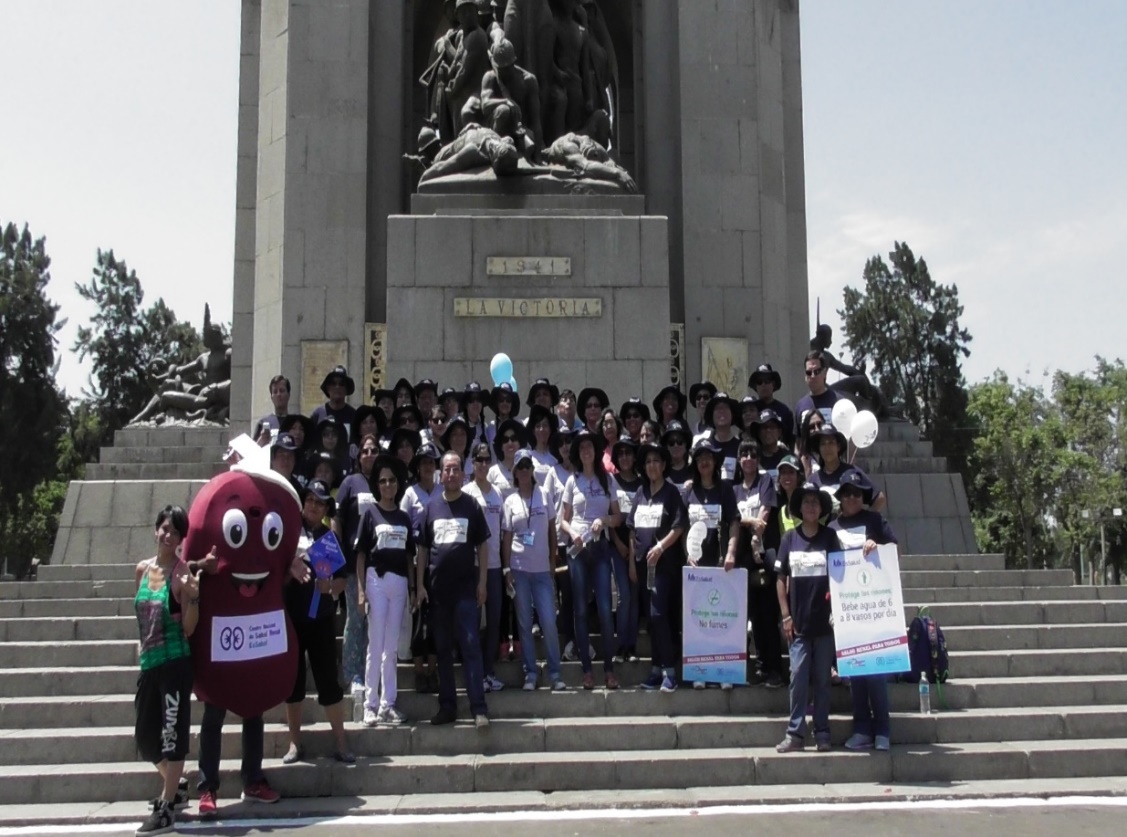 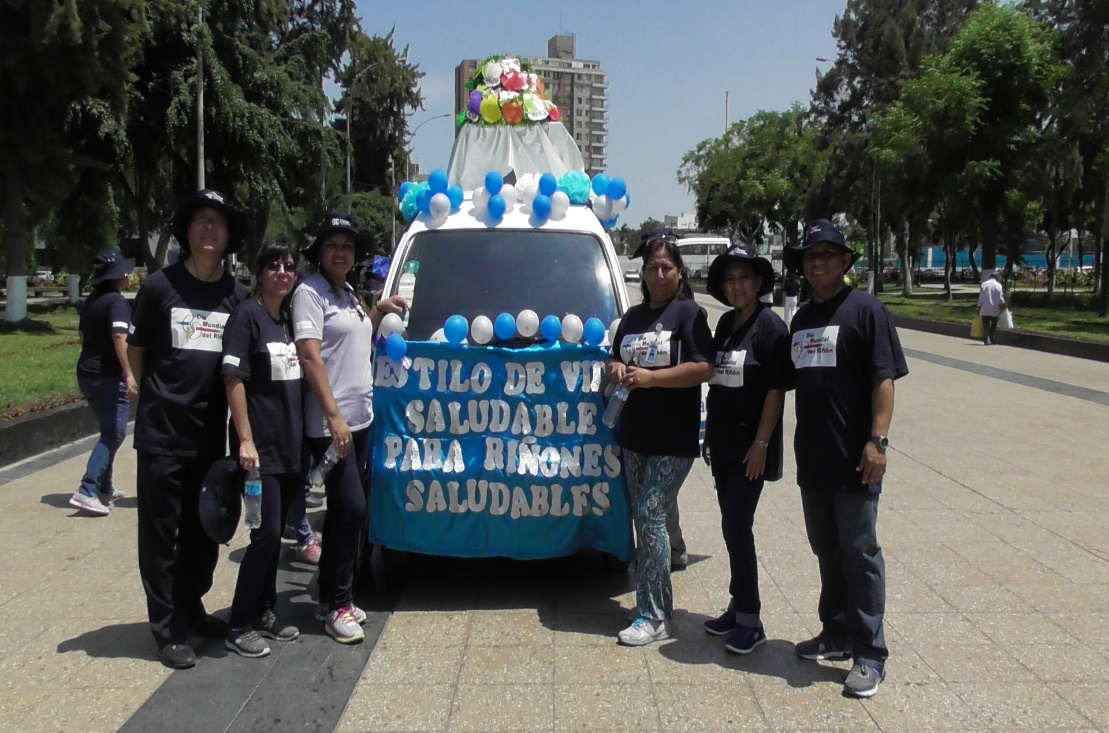 …participación del personal administrativo..
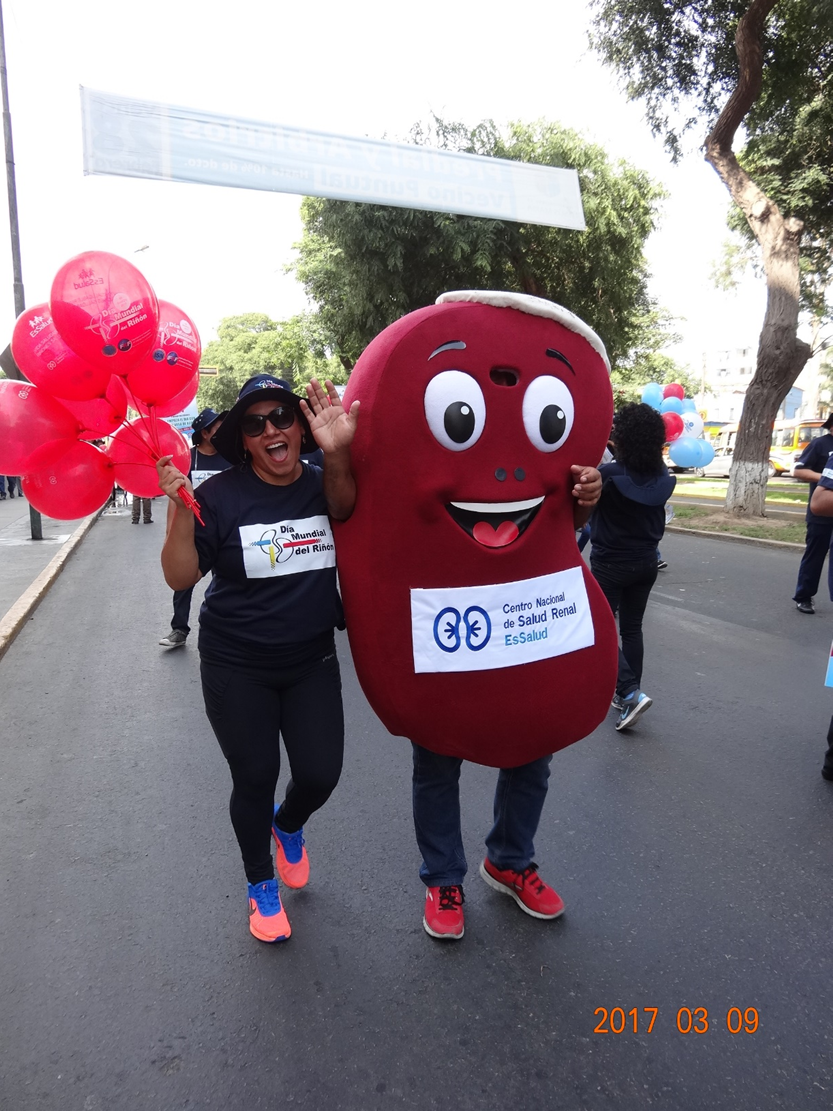 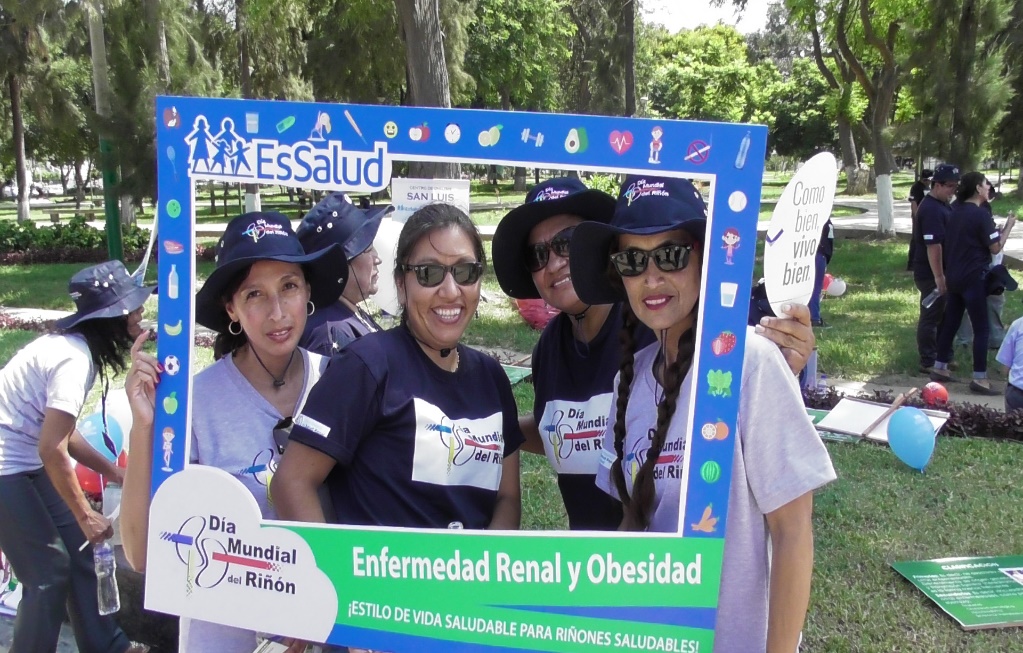 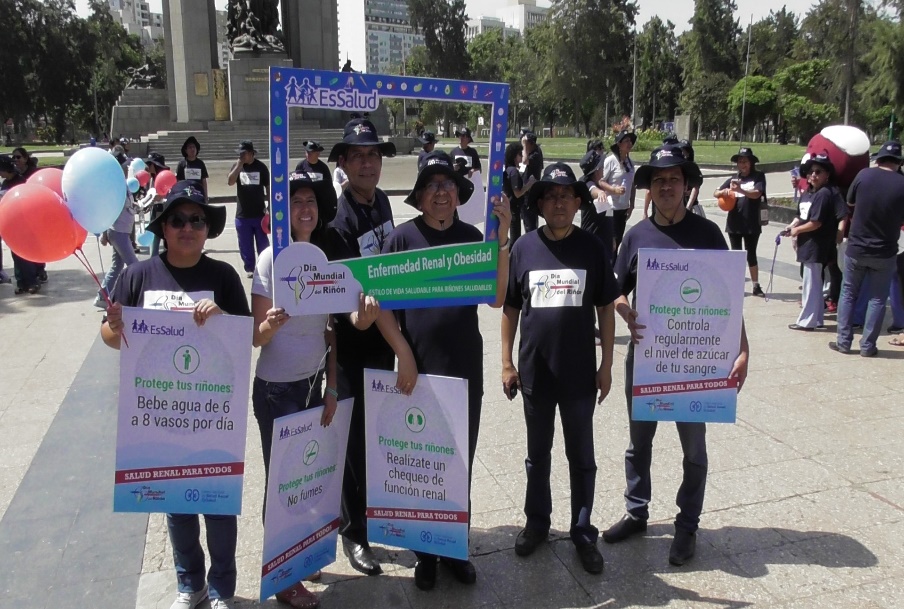 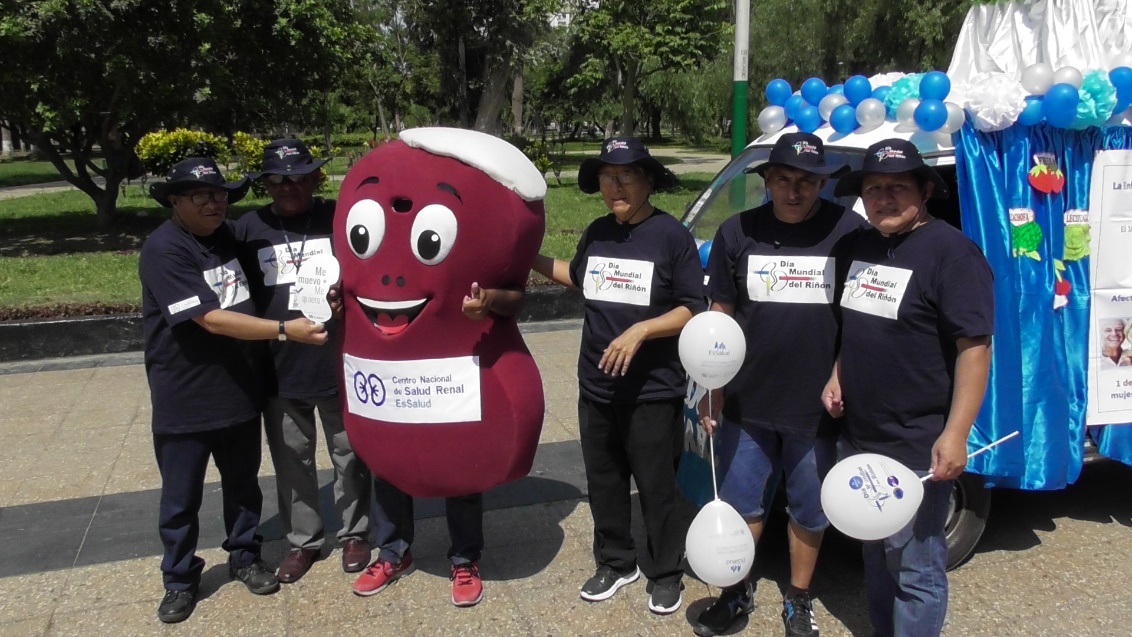 …personal administrativo
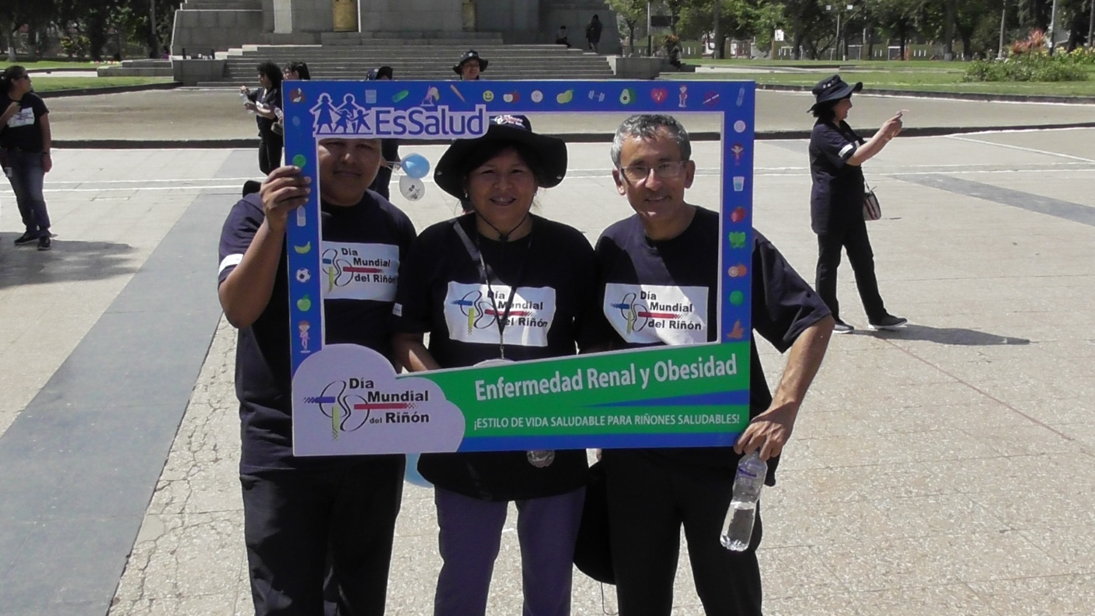 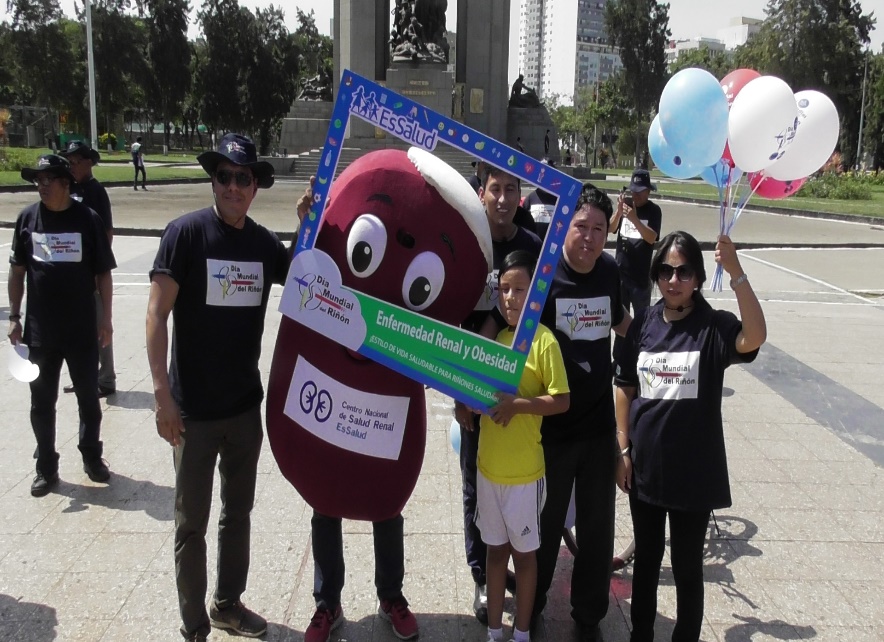 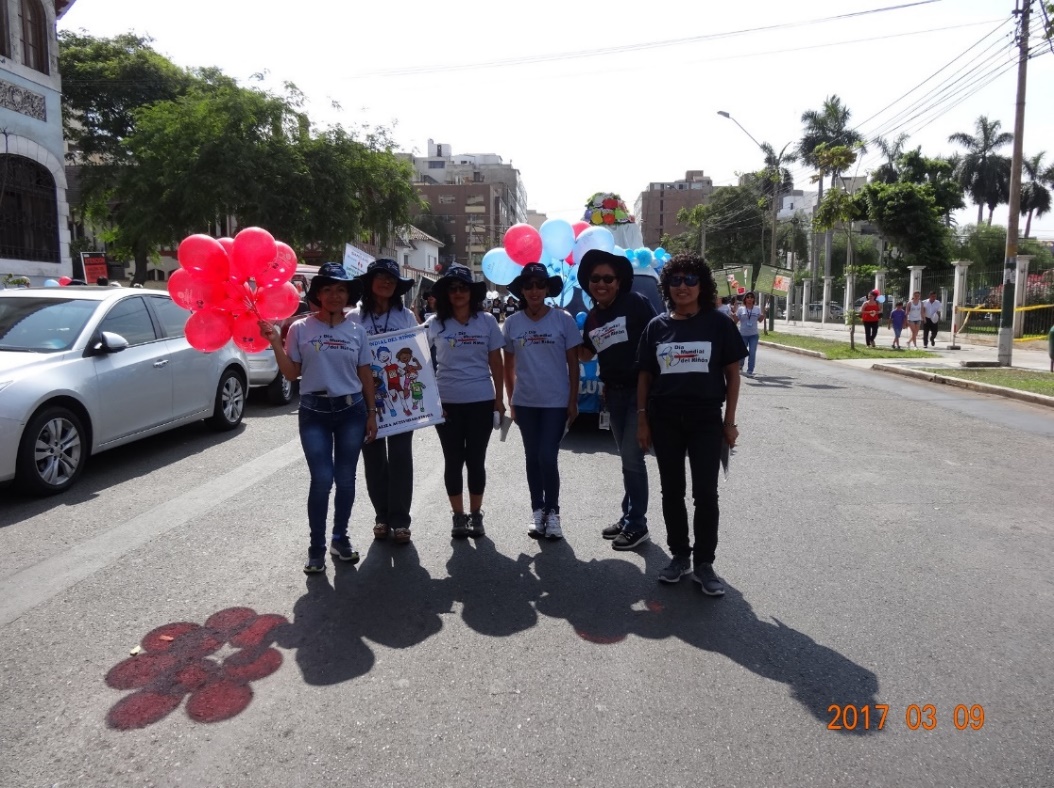 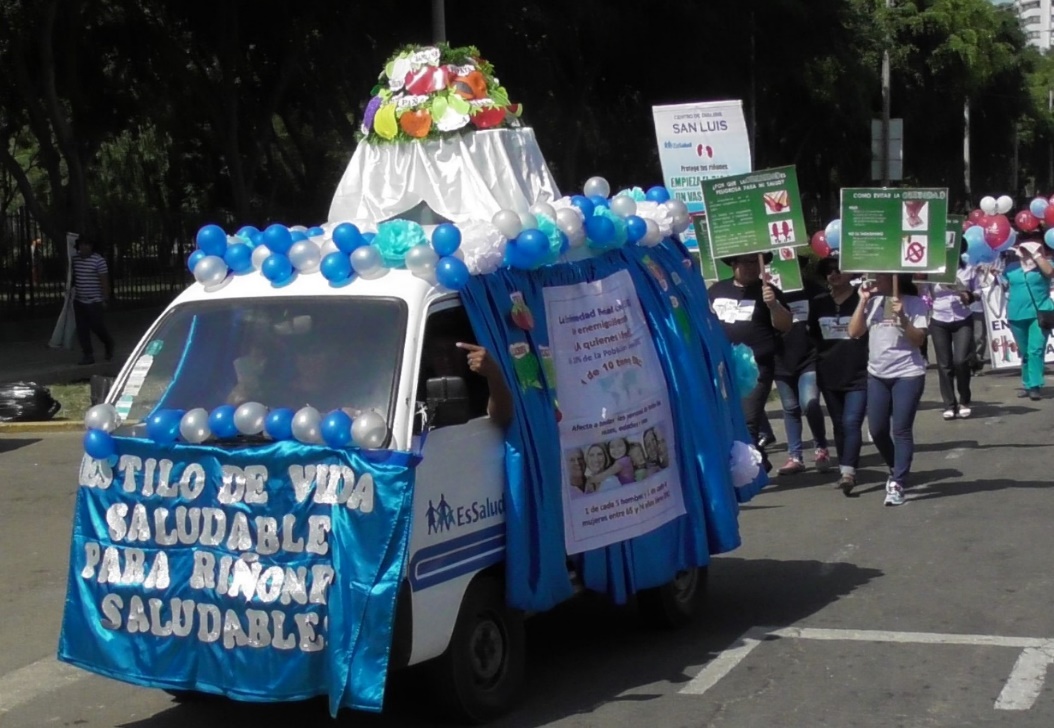 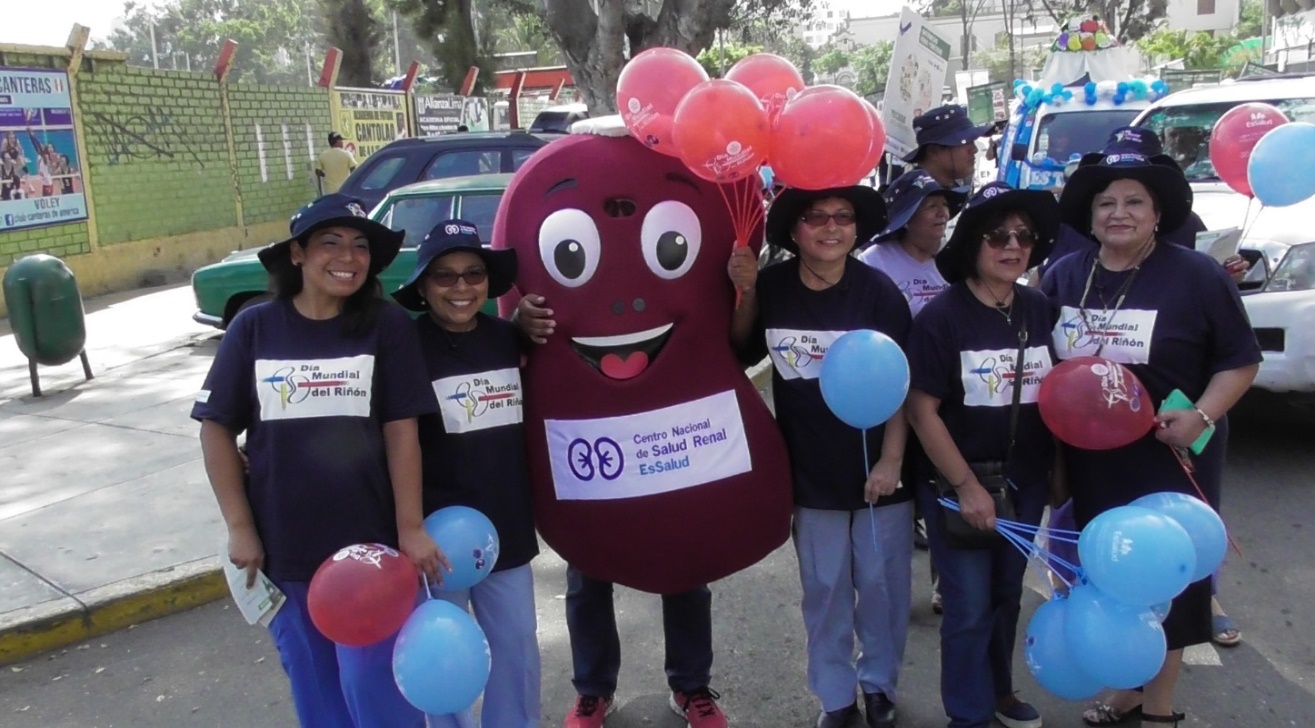 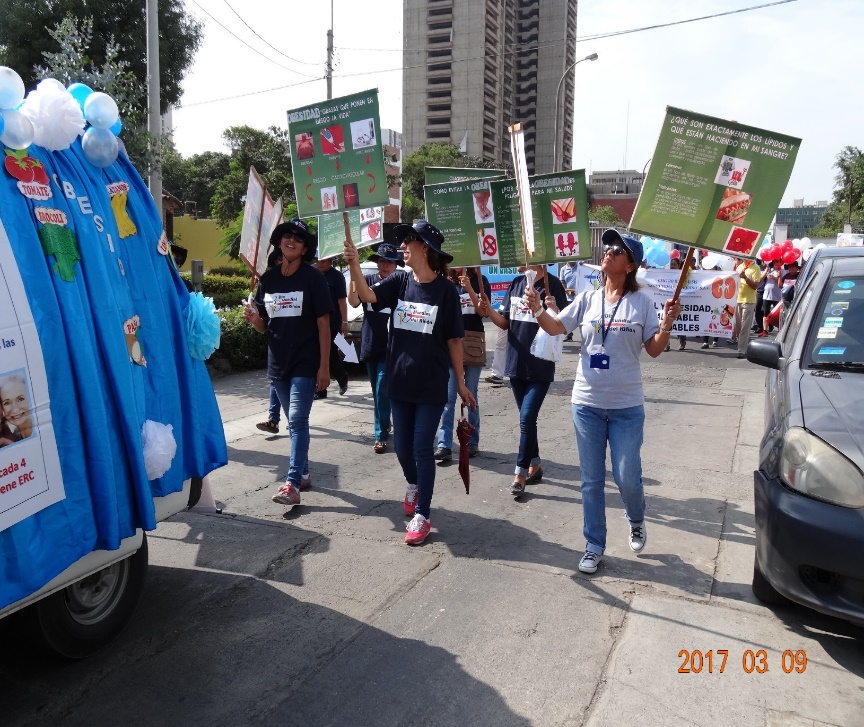 … médicos, enfermeras, téc. de enfermería, tecnólogos
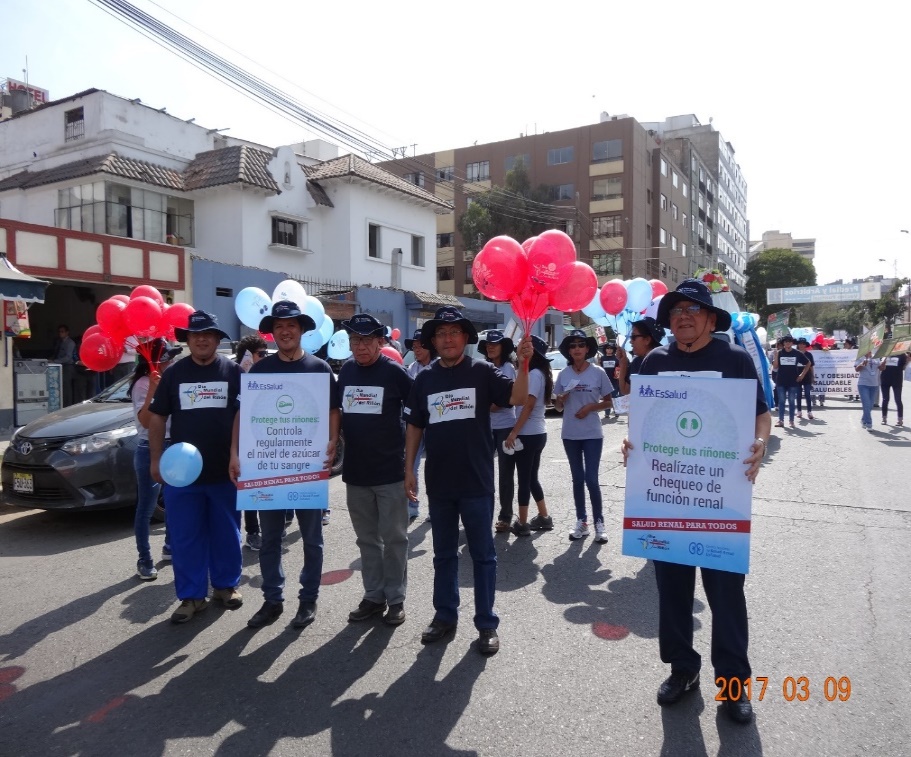 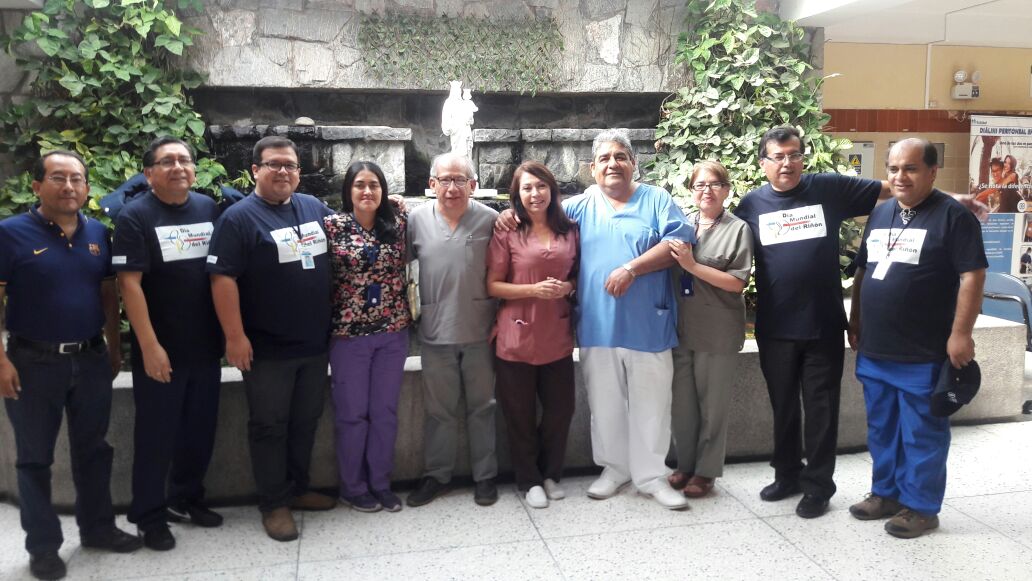 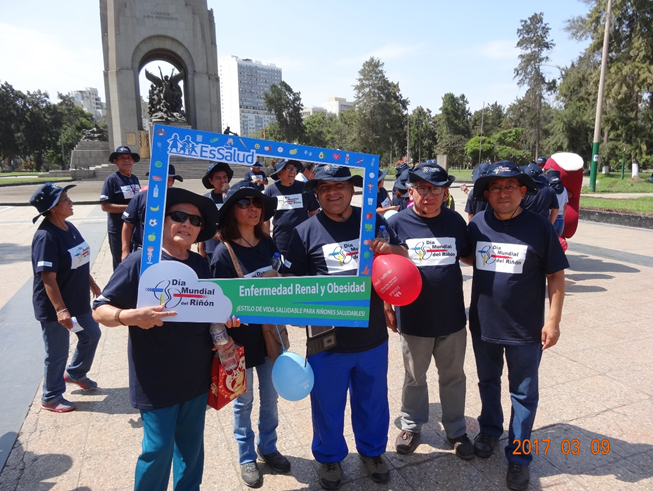 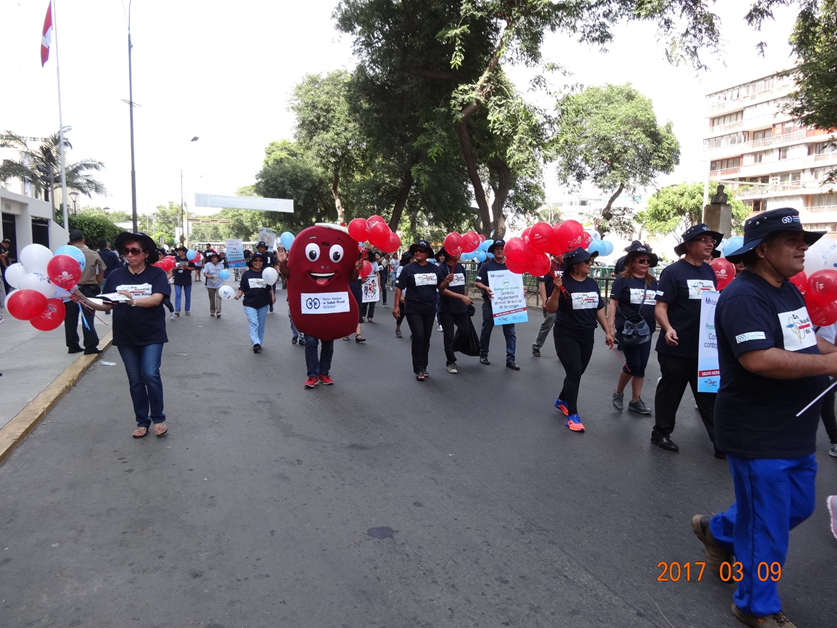 …Nos acompañaron pacientes y público general
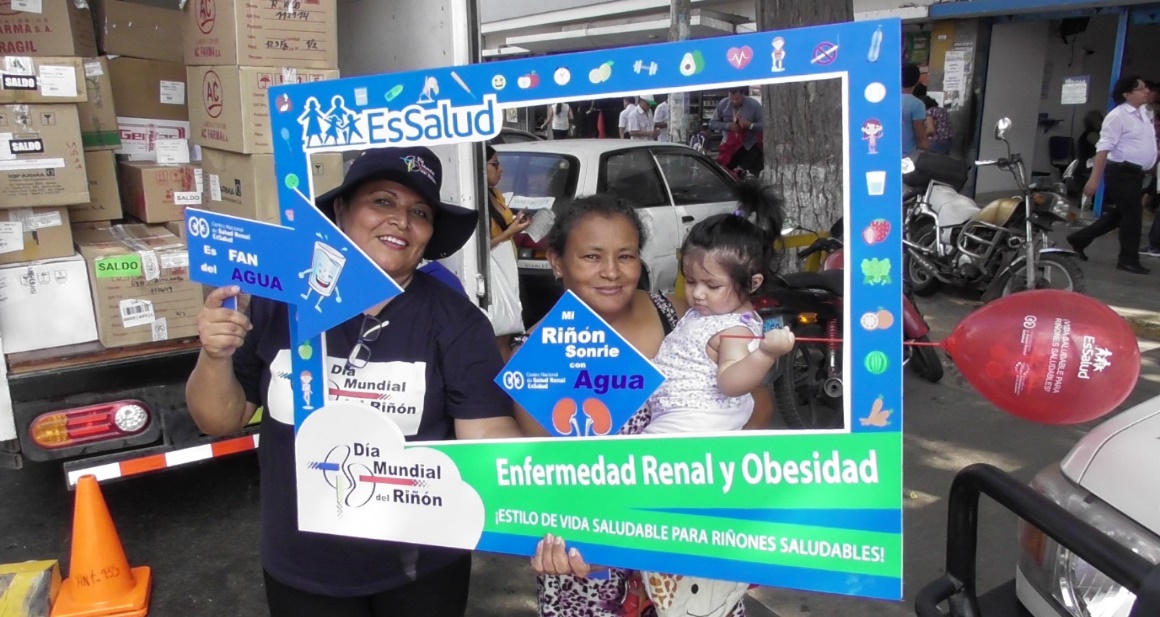 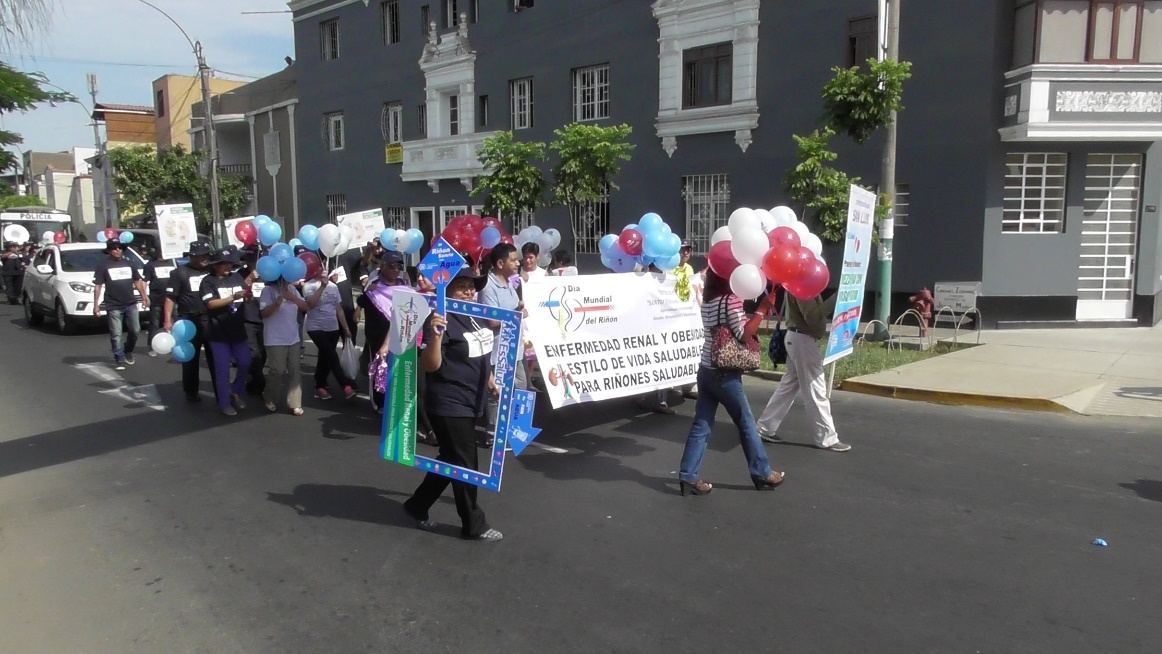 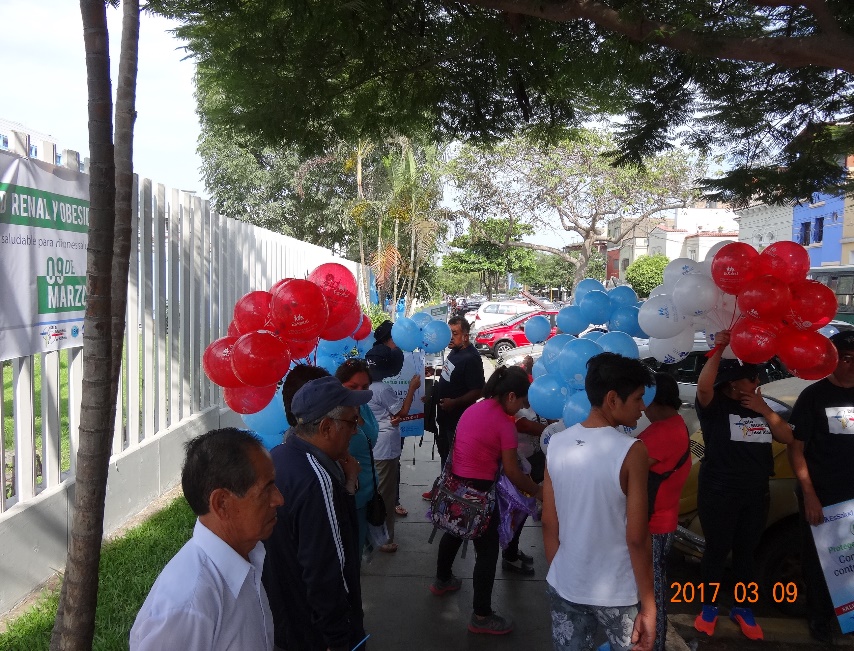 la Banda de Músicos de la Municipalidad de Lima……. y la Policía Nacional del Perú
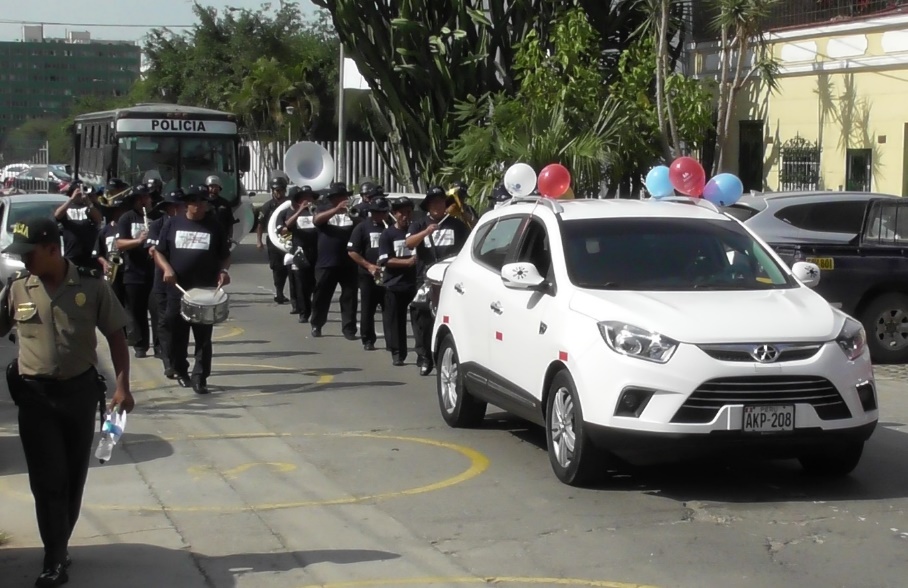 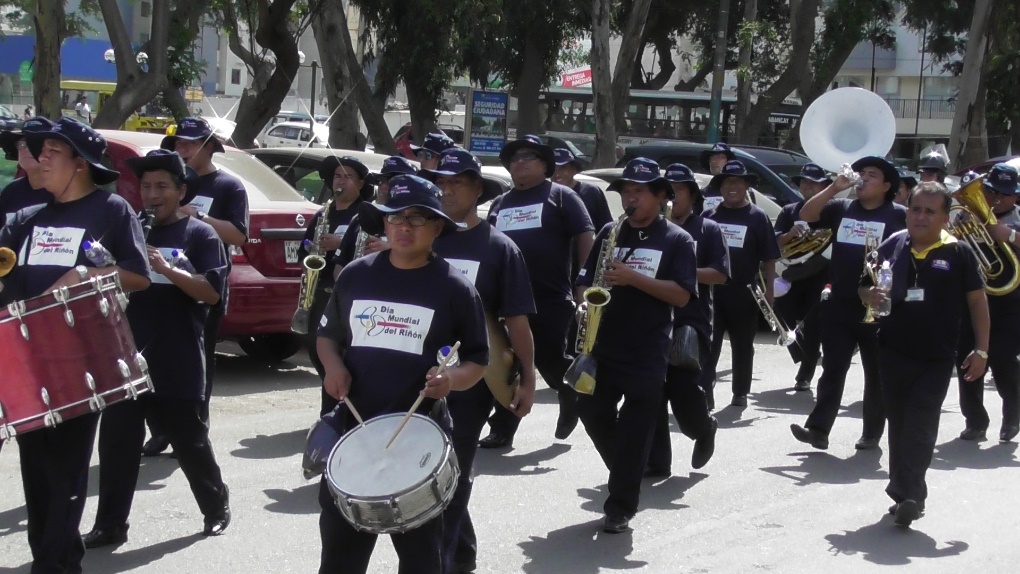 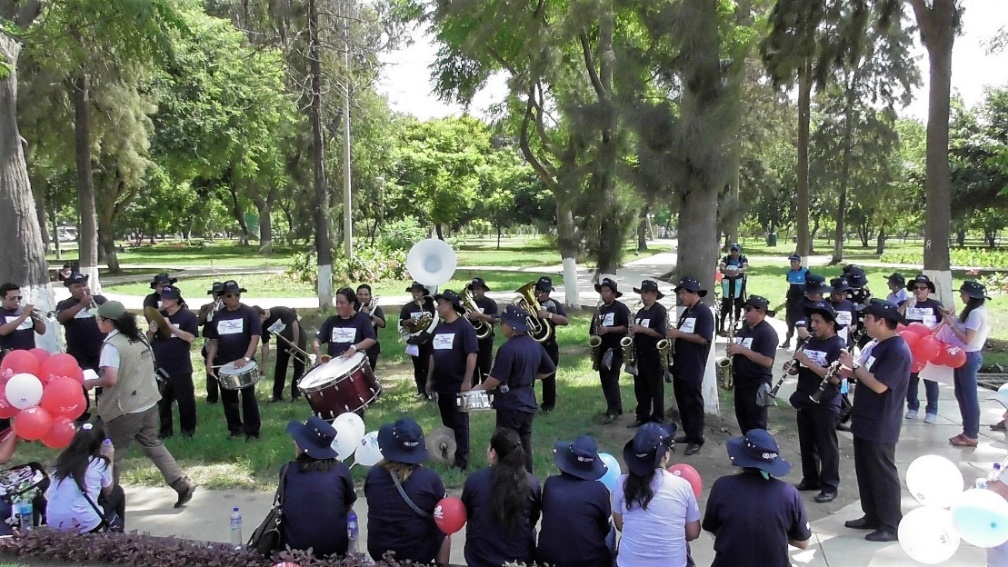 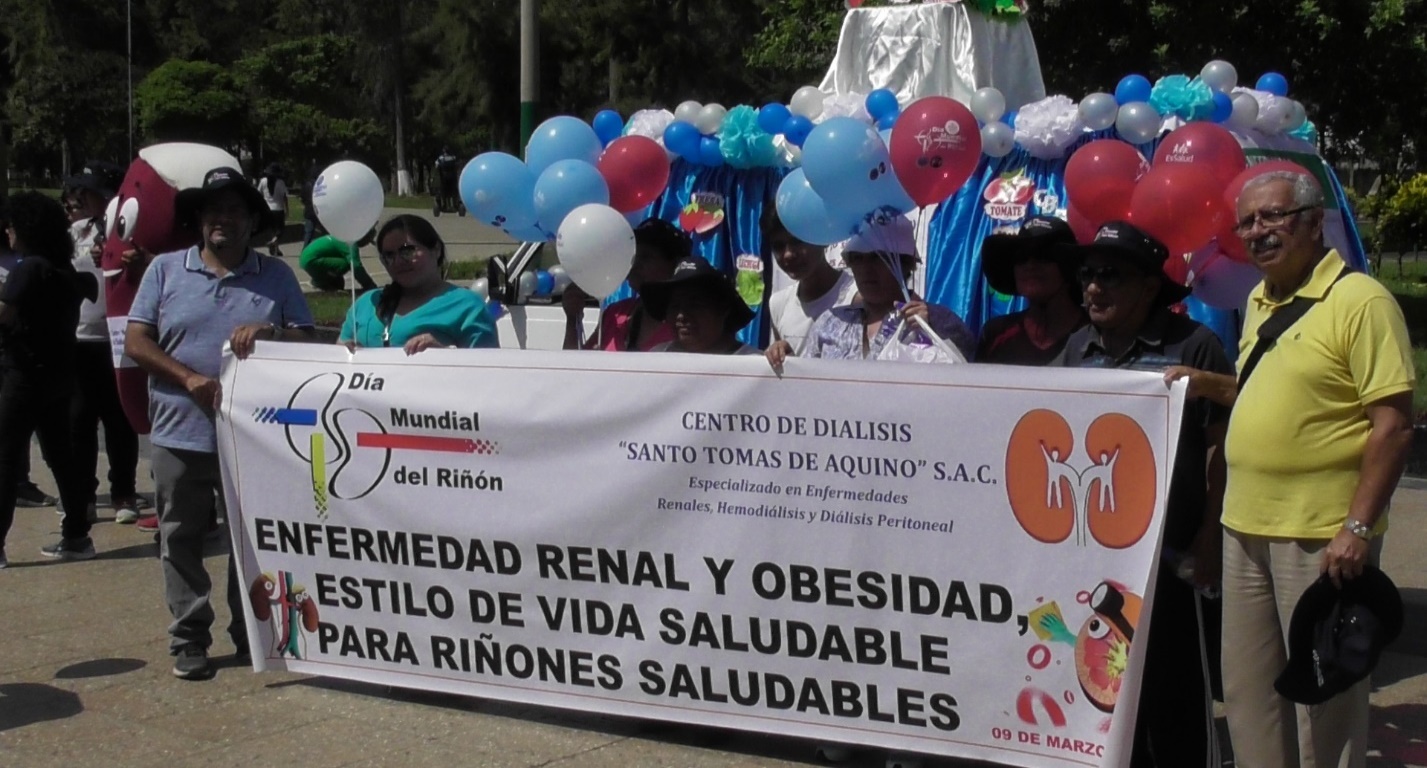 IPRESS CONTRATADAS
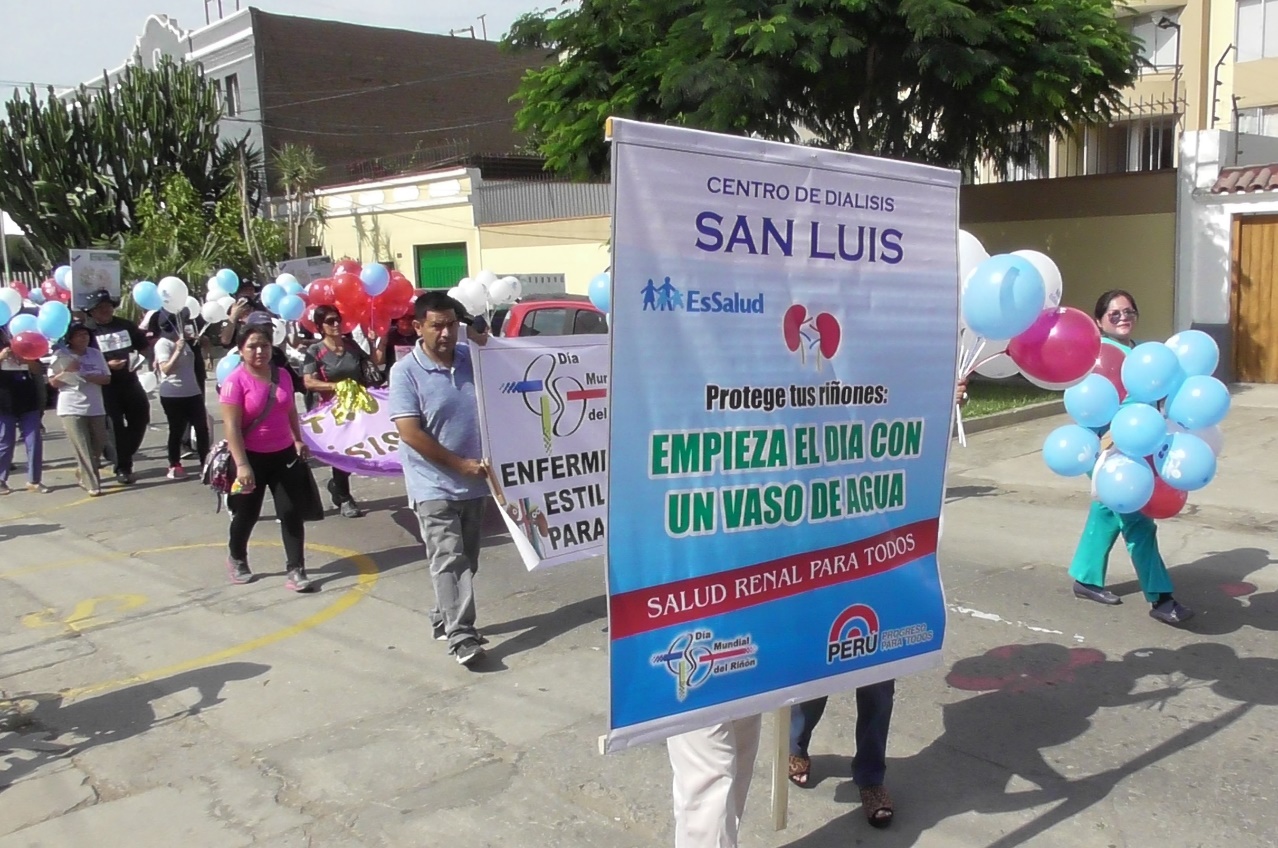 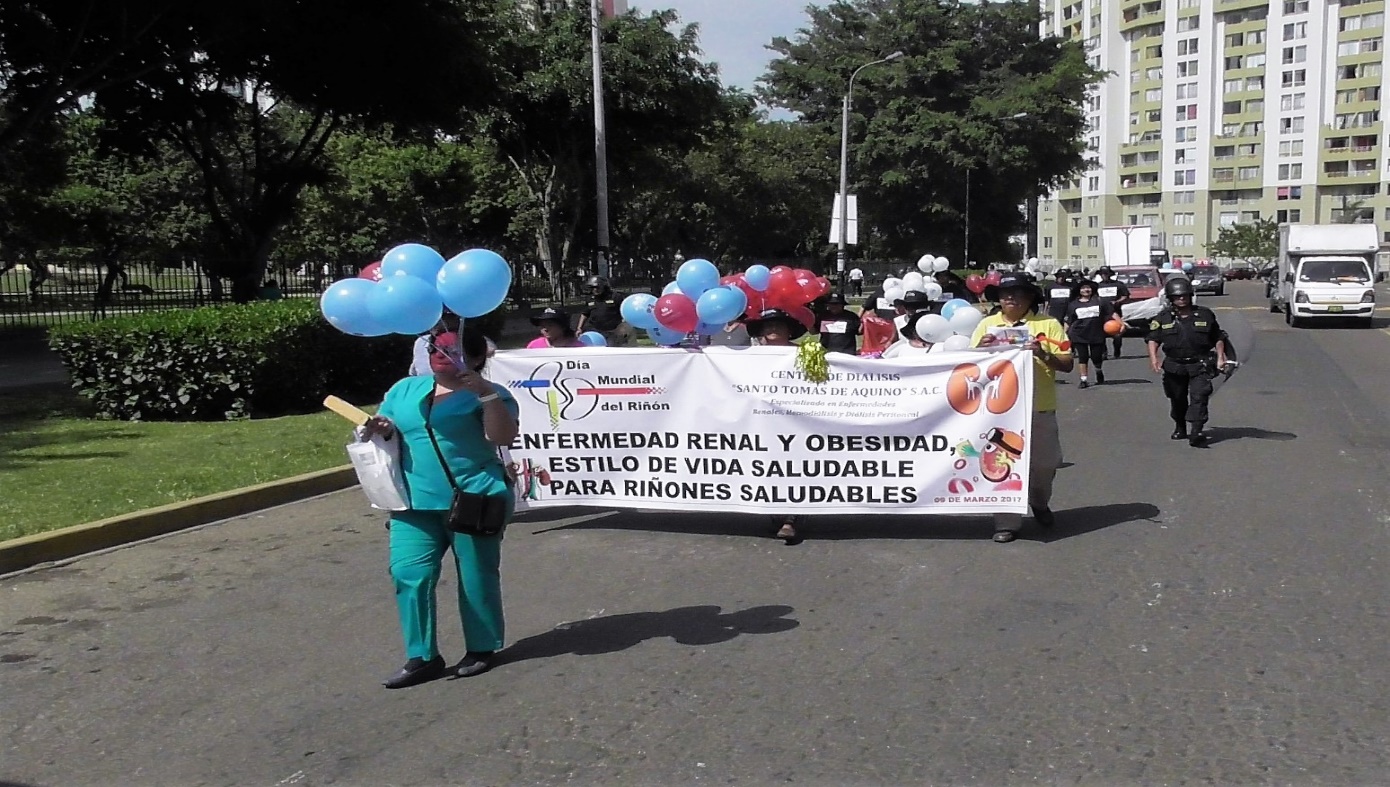 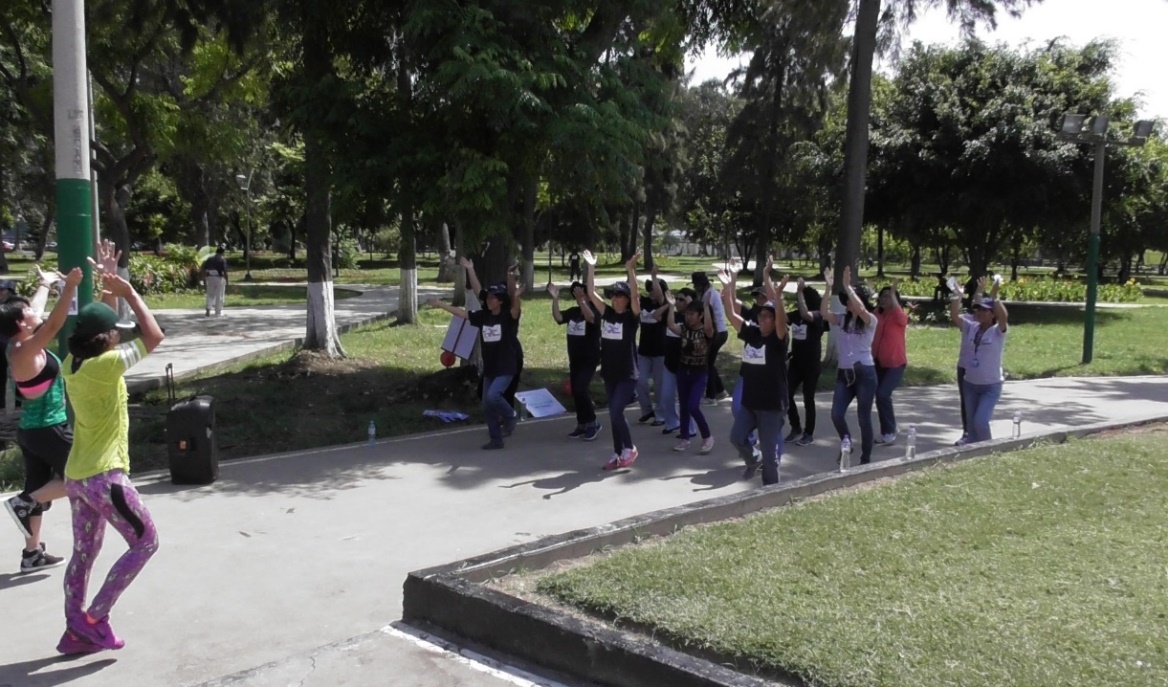 CLASE DE ZUMBA
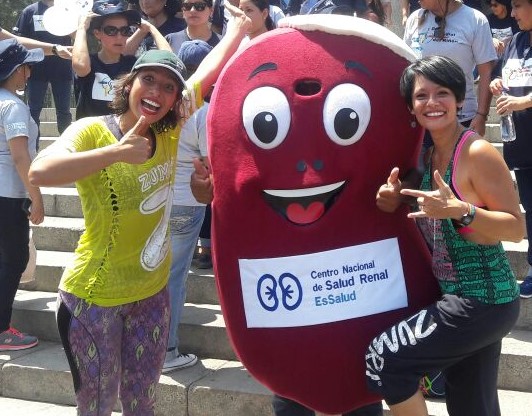 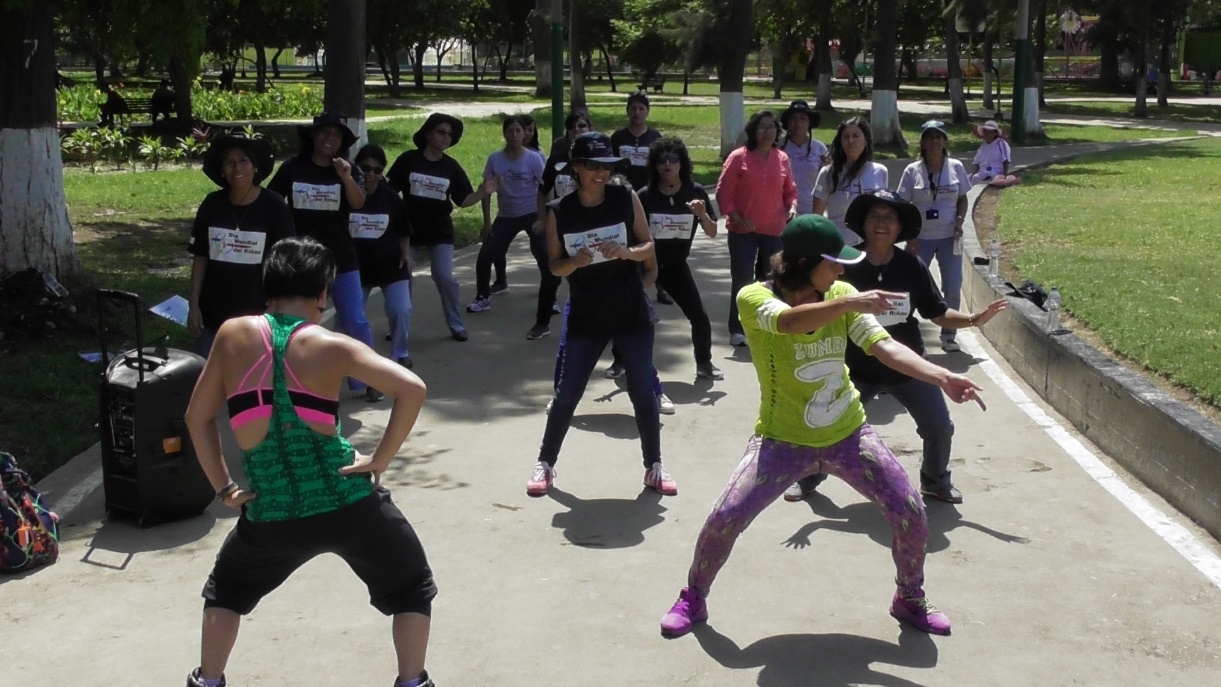 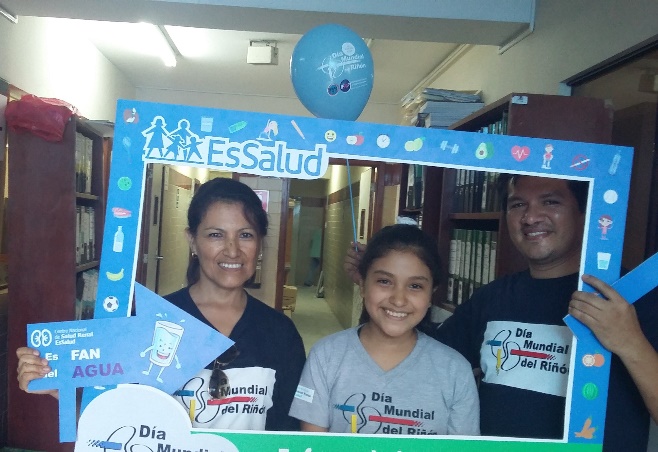 9 de Marzo del 2017 - DÍA DEL RIÑÓN 
Estilo de Vida Saludable para Riñones Saludables
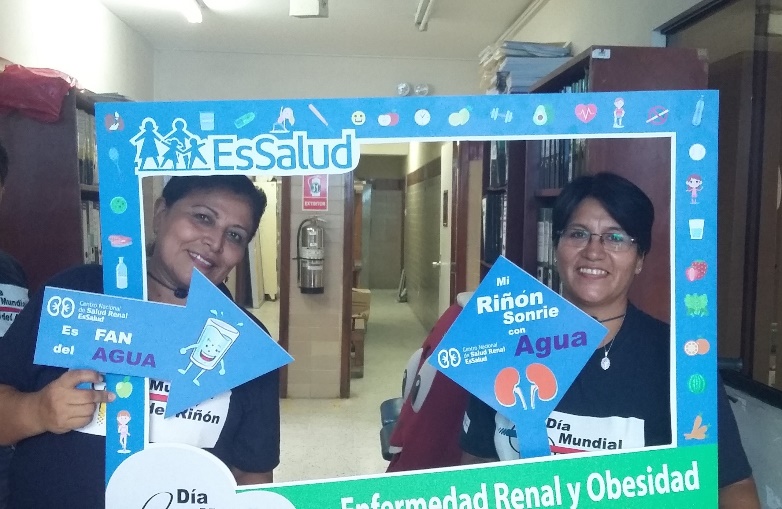 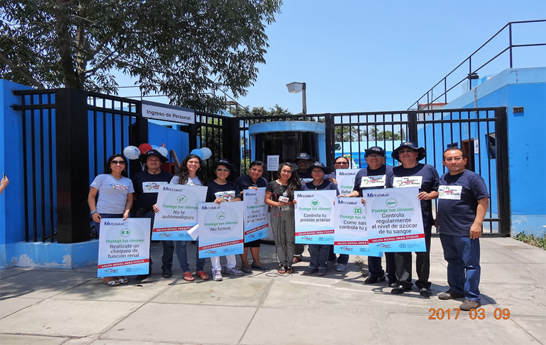 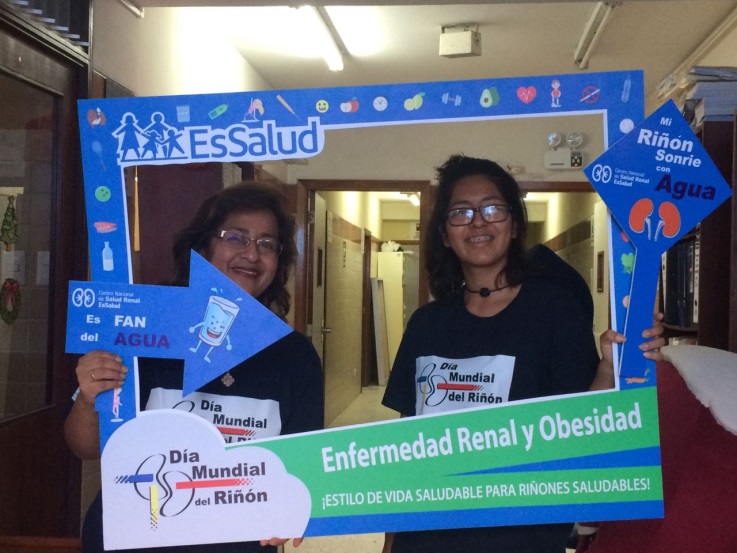